Rogaliki Szczecińskiego Gastronomika Dziedzictwem Kulinarnym Pomorza Zachodniego
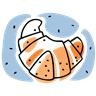 Specjalność szkolnej cukierni
CERTYFIKAT potwierdzający przynależność do Sieci Dziedzictwa Kulinarnego Pomorza Zachodniego
Rogaliki Szczecińskiego Gastronomika
Surowce: mąka pszenna, jaja, drożdże, cukier, 
                 tłuszcz, śmietana oraz odrobina soli
Rogaliki Szczecińskiego Gastronomika
Marmolada, lukier z cukru pudru i wody,
 mak i esencja migdałowa
Rogaliki Szczecińskiego Gastronomika
Rozpuszczony i ochłodzony  tłuszcz 
jest gwarancją udanego wypieku
Rogaliki Szczecińskiego Gastronomika
Ucieranie drożdży z cukrem
Rogaliki Szczecińskiego Gastronomika
Drożdże utarte z cukrem na jednolitą masę
Rogaliki Szczecińskiego Gastronomika
Rozmieszanie jaj na jednolitą masę przy pomocy trzepaczki rózgowej
Rogaliki Szczecińskiego Gastronomika
Połączenie jaj ze śmietaną
Rogaliki Szczecińskiego Gastronomika
Dodanie jaj i śmietany do drożdży  utartych z cukrem
Rogaliki Szczecińskiego Gastronomika
Dodanie roztopionego i ochłodzonego tłuszczu
Rogaliki Szczecińskiego Gastronomika
Rogaliki Szczecińskiego Gastronomika
Dodanie mąki do powstałej masy jako ostatniego składnika ciasta
Rogaliki Szczecińskiego Gastronomika
Zarabianie ciasta
Rogaliki Szczecińskiego Gastronomika
Rogaliki Szczecińskiego Gastronomika
Narzędzia do formowania i nadziewania rogalików
Rogaliki Szczecińskiego Gastronomika
Rogaliki Szczecińskiego Gastronomika
Rogaliki Szczecińskiego Gastronomika
Rogaliki Szczecińskiego Gastronomika
Wkrawanie trójkątów z ciasta
Rogaliki Szczecińskiego Gastronomika
Wykrojone trójkąty przygotowane do nadziewania
Rogaliki Szczecińskiego Gastronomika
Szprycowanie marmolady za pomocą worka cukierniczego zakończonego zdobnikiem
Rogaliki Szczecińskiego Gastronomika
Formowanie rogalików – trójkąty  ciasta 
zwija się ku wierzchołkowi
Rogaliki Szczecińskiego Gastronomika
Uformowany wyrób ma kształt półksiężyca
Rogaliki Szczecińskiego Gastronomika
Układanie rogalików na blachach wyłożonych papierem do pieczenia
Rogaliki Szczecińskiego Gastronomika
Ułożony wyrób jest smarowany rozmąconym jajem
Rogaliki Szczecińskiego Gastronomika
Wypiek rogalików w temp. 200 0C
Rogaliki Szczecińskiego Gastronomika
Upieczone rogaliki po wyjęciu z pieca
Rogaliki Szczecińskiego Gastronomika
Rogaliki Szczecińskiego Gastronomika
Smacznego!